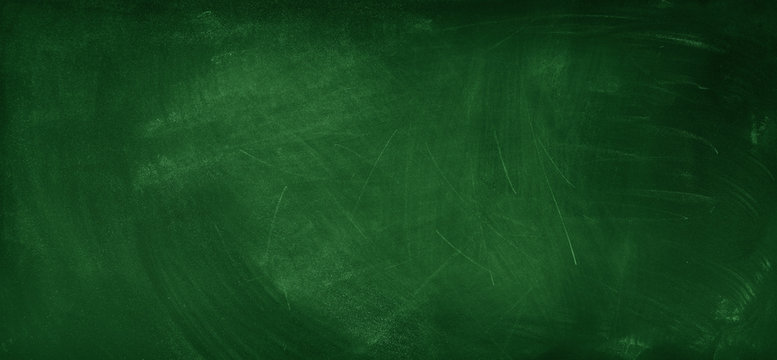 グシャの世界史探究授業　キリスト教①
キリスト教の誕生
どのようにしてキリスト教は誕生したのか？
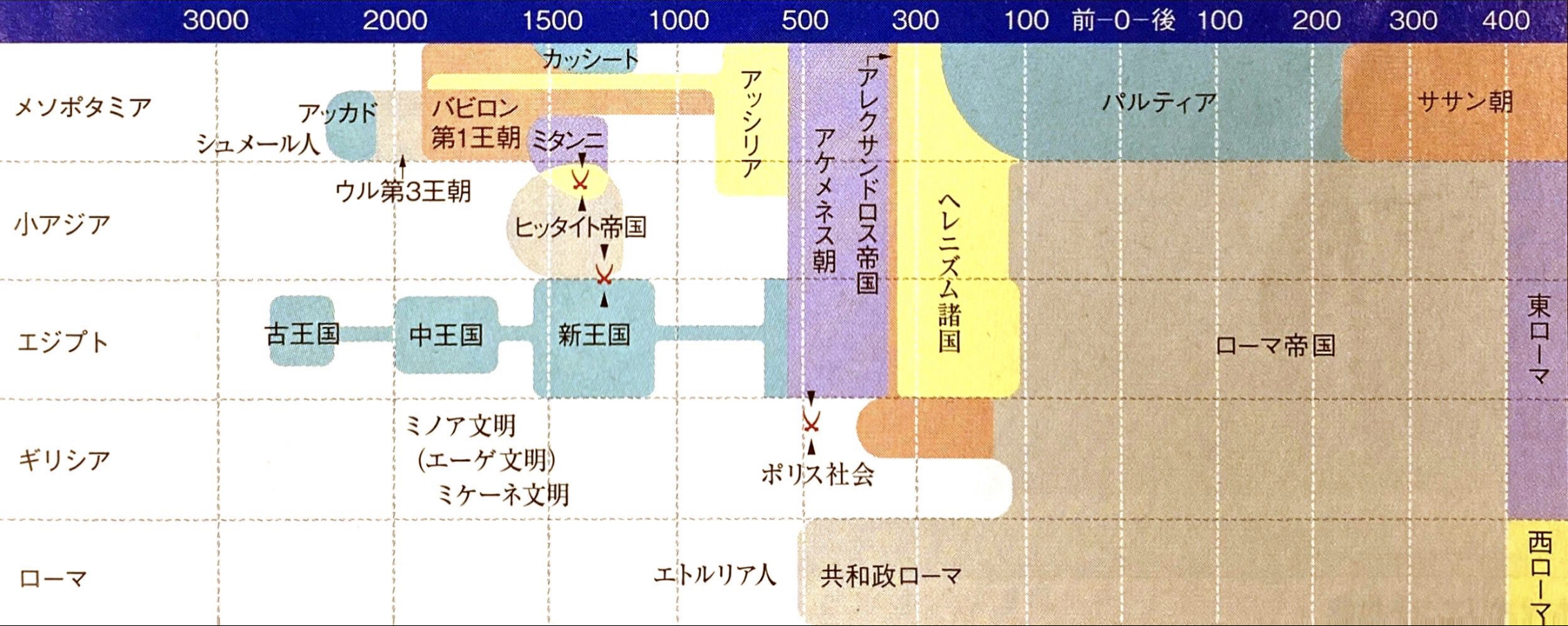 ここ
資料：『詳説世界史研究』山川出版社
キリスト教ってどこで誕生したの？
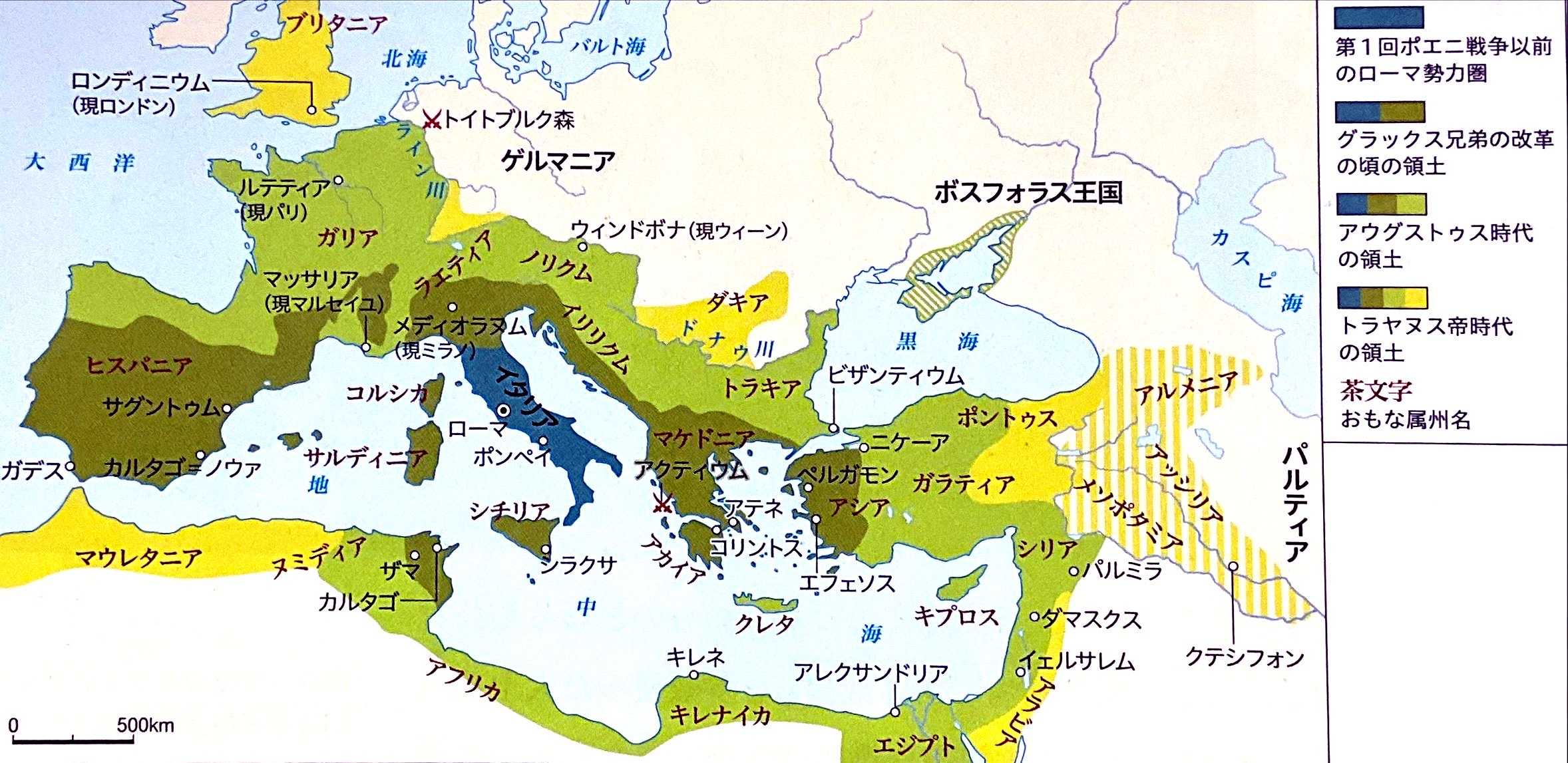 パレスチナ
（現イスラエル周辺）
キリスト教誕生時の状況
ローマ
パレスチナ
パレスチナ
ローマ属州
ユダヤ教
が
確立
共和政
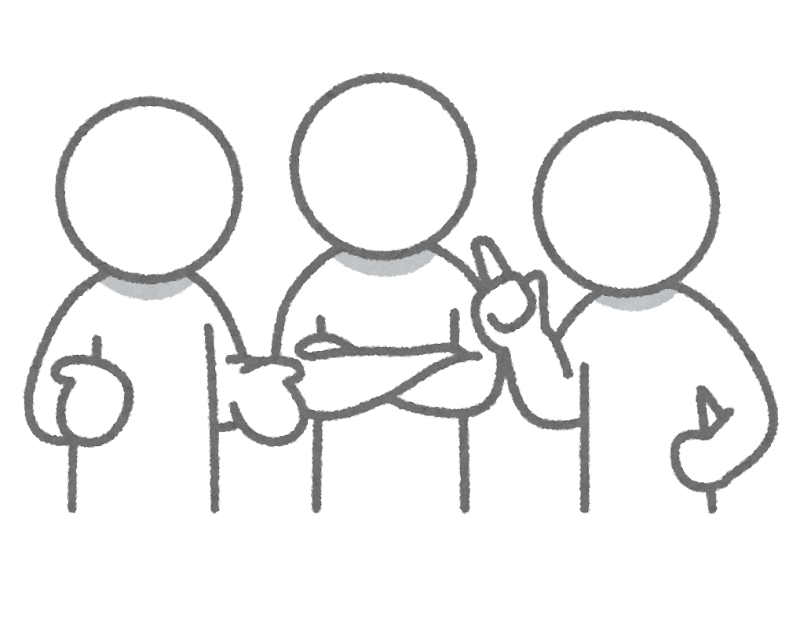 協力
ヘロデ朝
が
統治
帝政
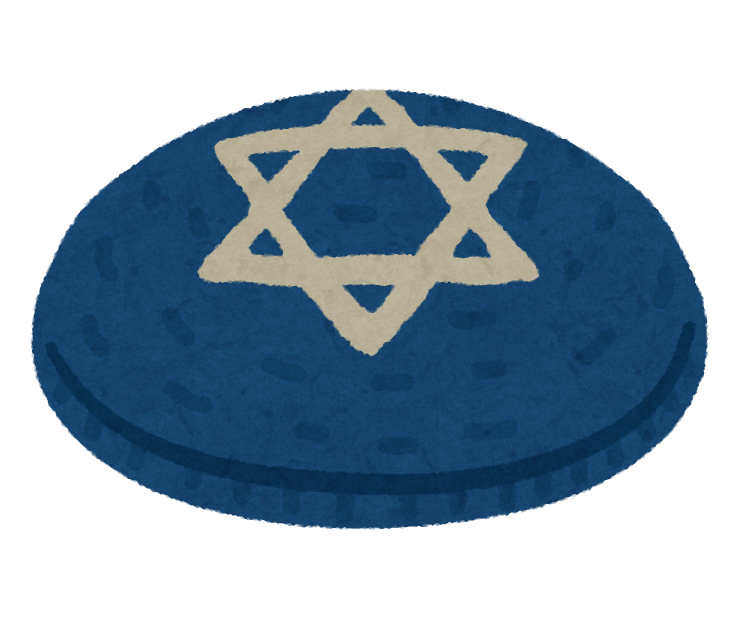 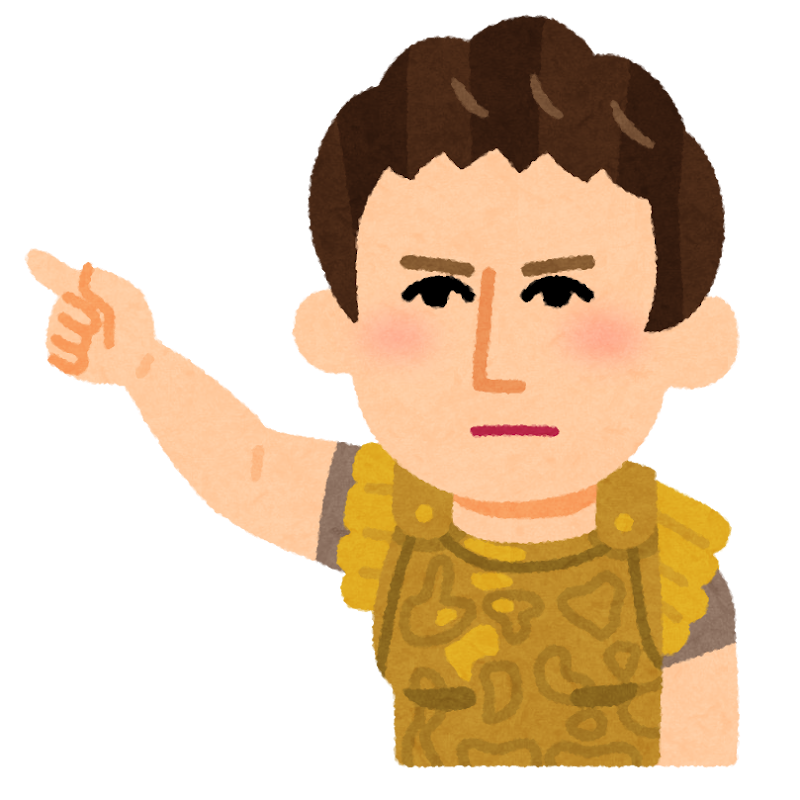 ヘブライ人
ユダヤ教指導者
神との契約（律法）を
守りなさい
…　祭司・パリサイ派
：律法主義
民衆の日常生活を
厳しく統制
民衆への重税苦
には応じず
民衆は救世主の
出現を期待
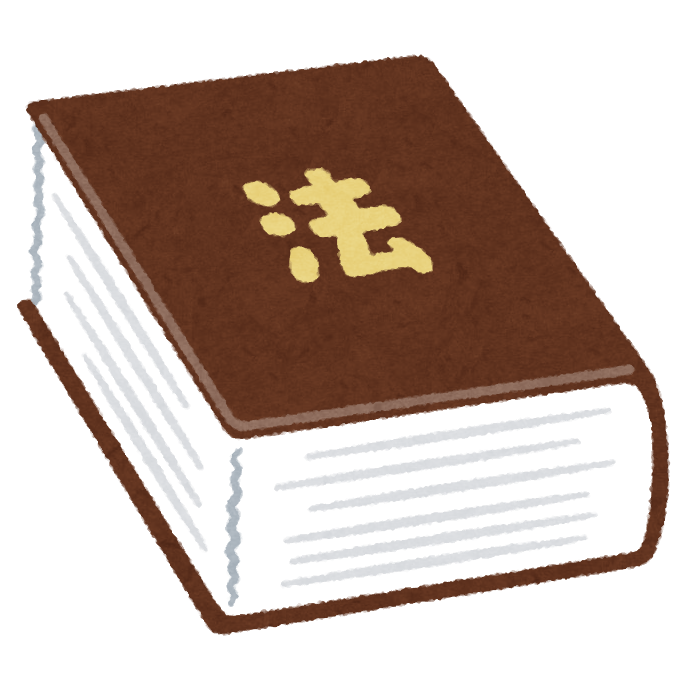 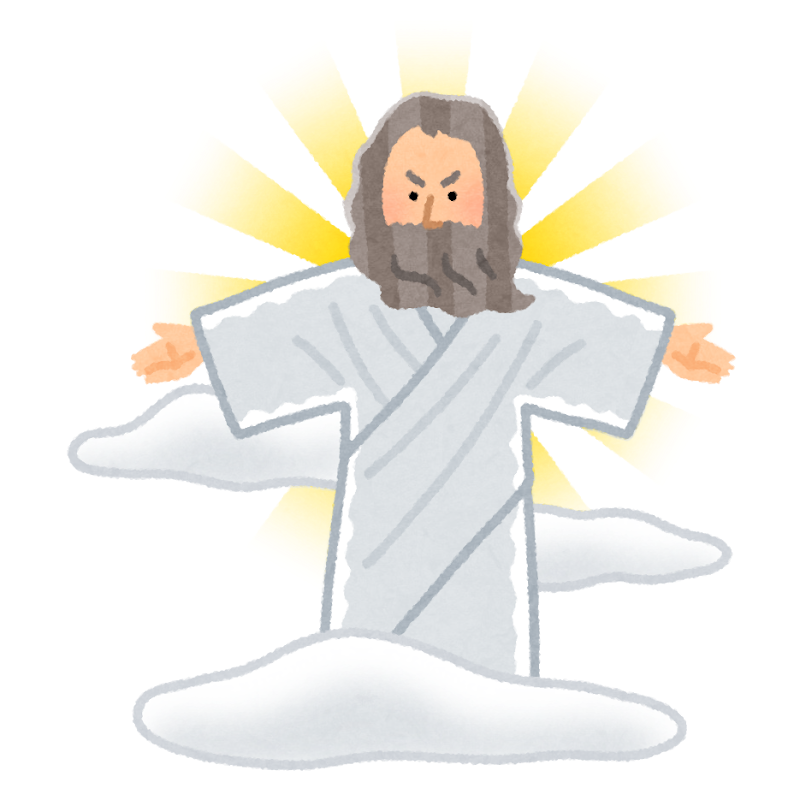 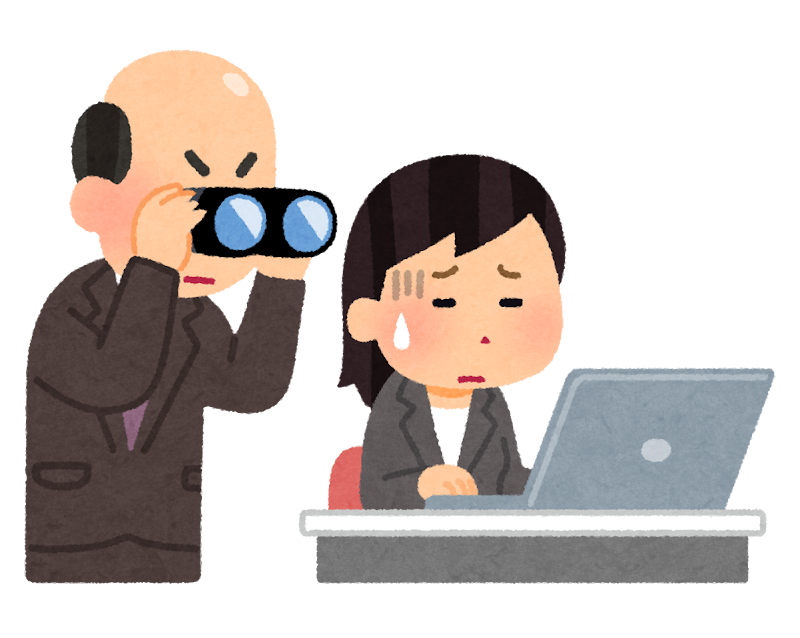 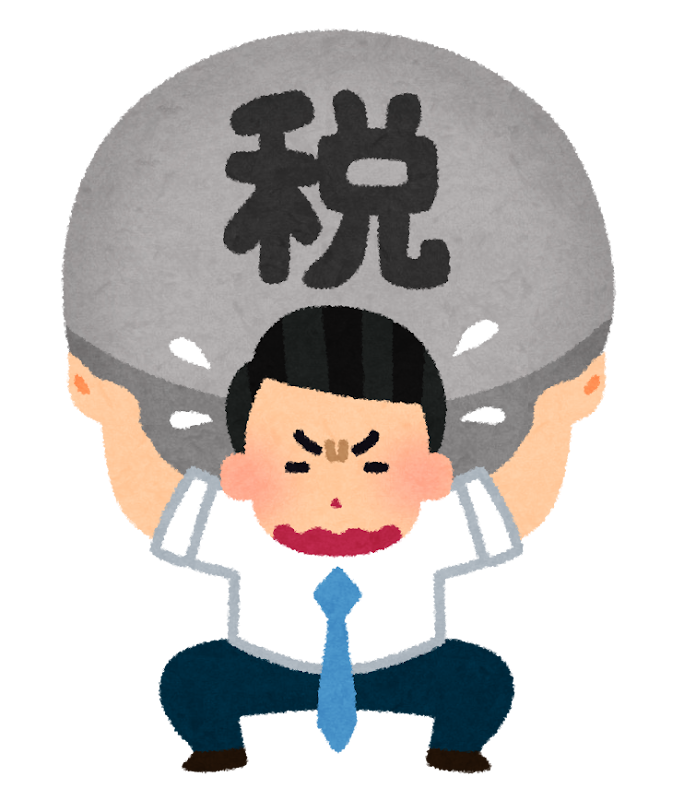 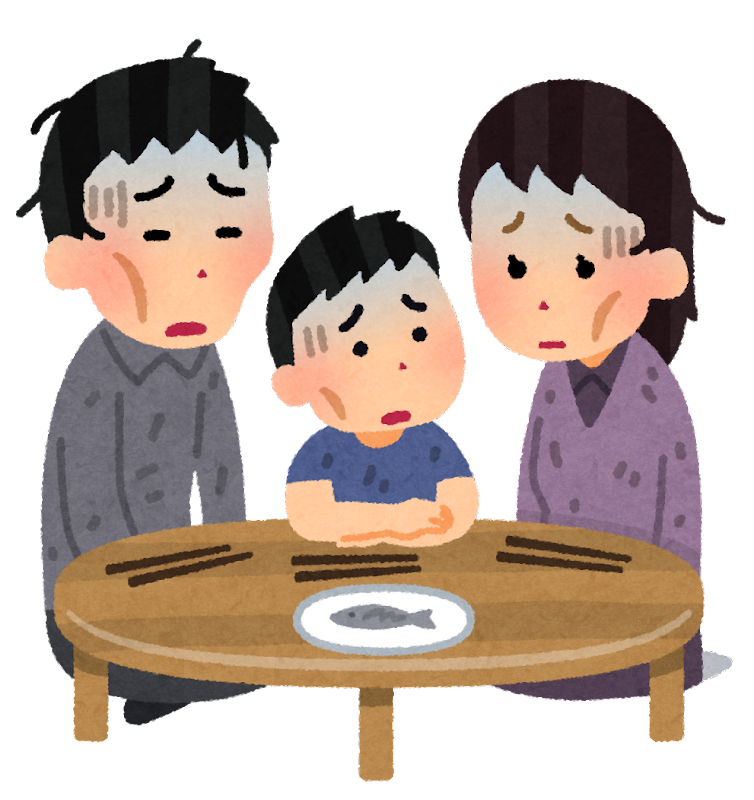 しかし
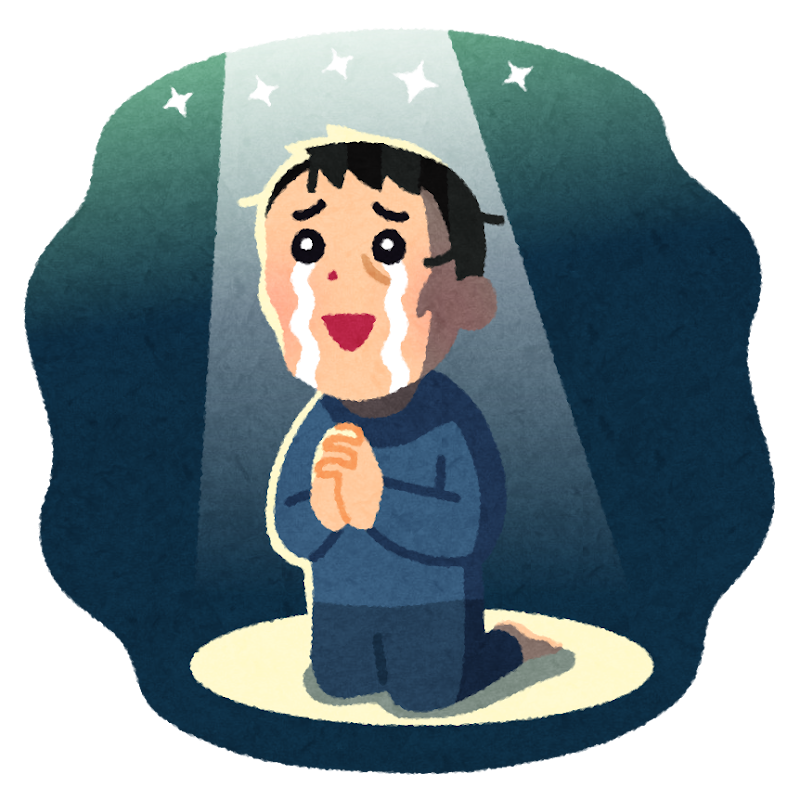 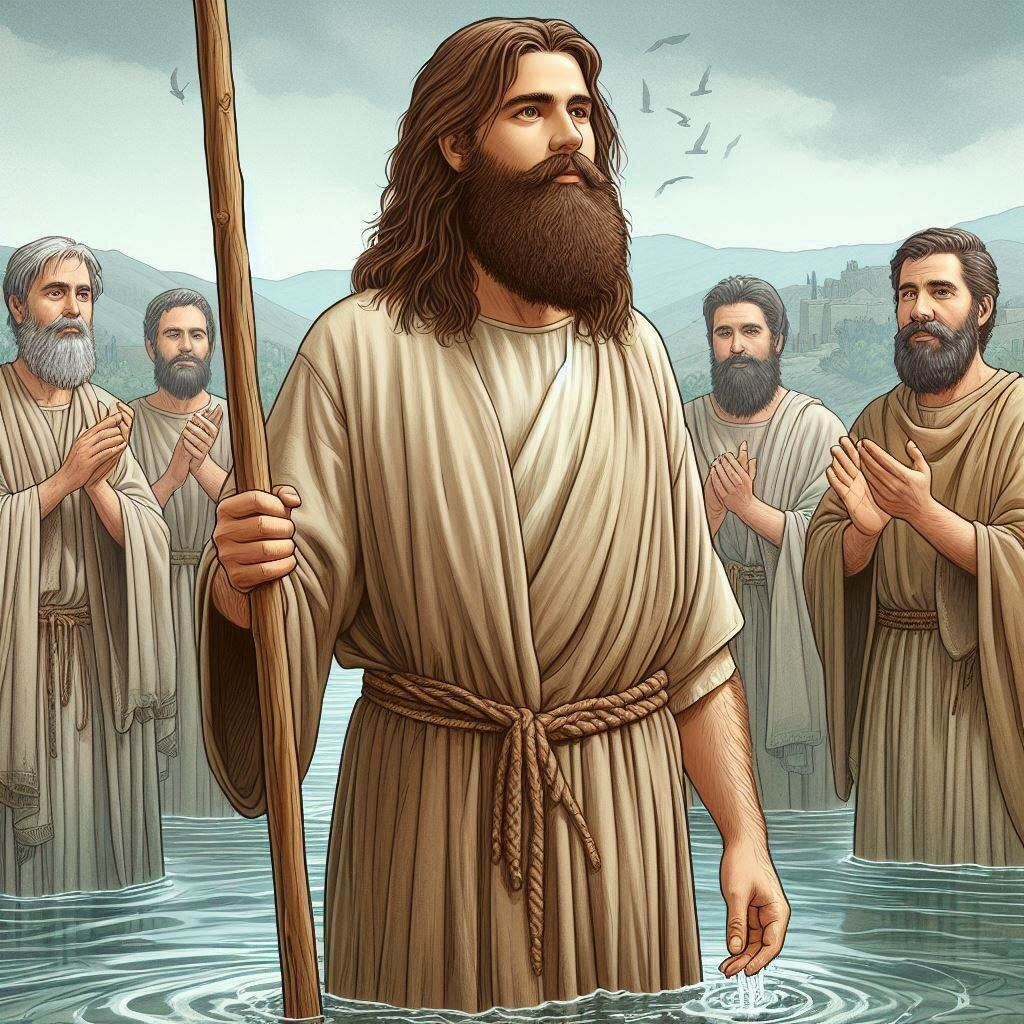 終末の審判が近づいている。悔い改めて洗礼を受けよ。
※洗礼：ユダヤ教へ入信、改宗する
　　　　際におこなう儀式
洗礼者ヨハネ
この教えに対して…
ヨハネは捕らえられ処刑
我々のやり方に反しているぞ！異端だ！
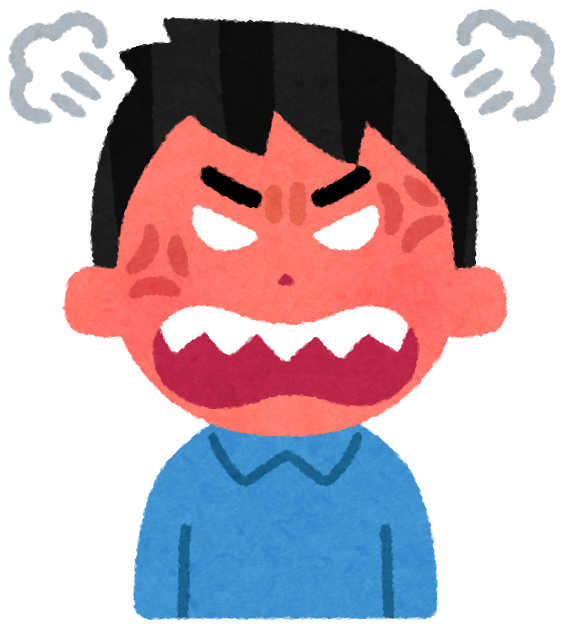 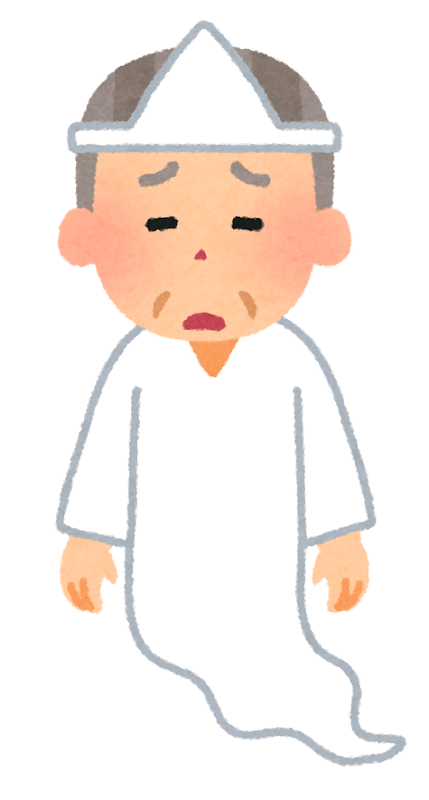 司祭・パリサイ派
ヨハネに洗礼を受けて、その意志を引き継いだのが…
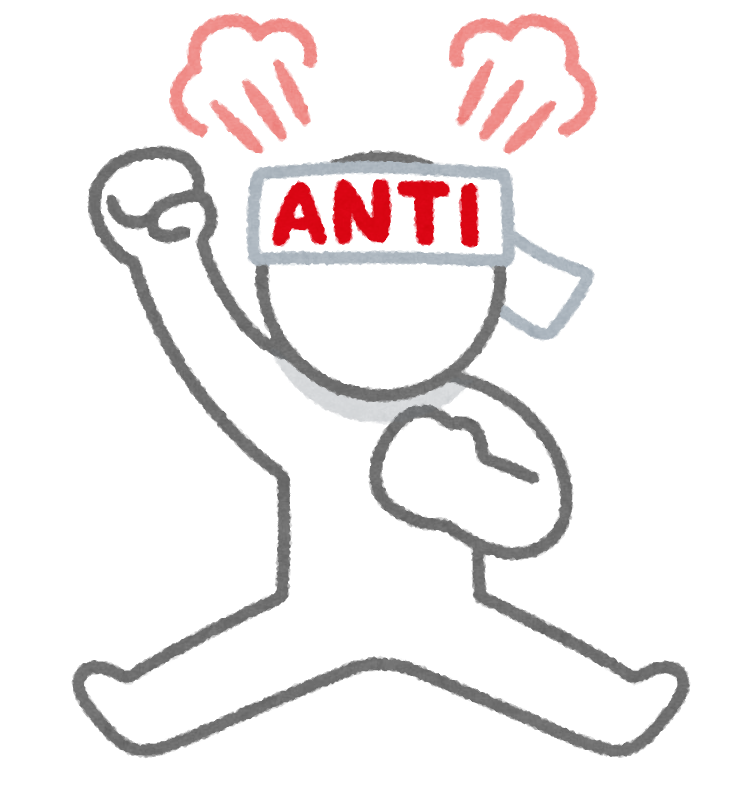 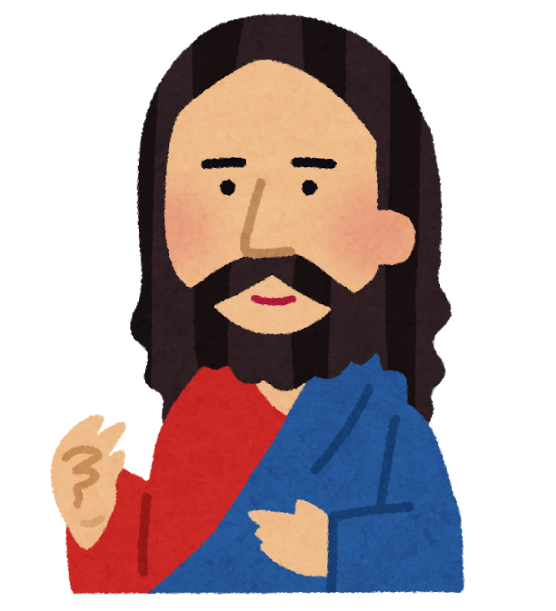 形式だけでは
救われないよ
パリサイ派の
形式的な儀式や腐敗を批判
イエス
〈教え〉
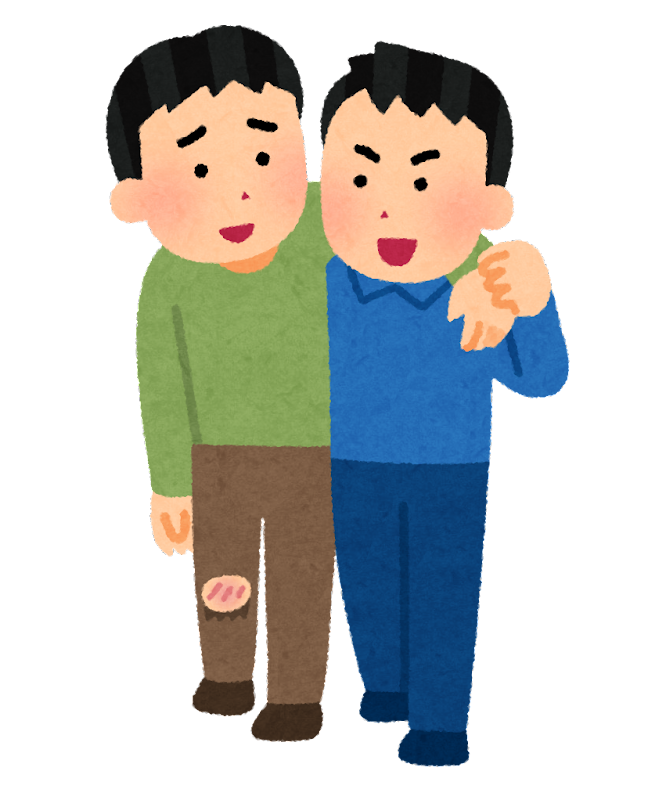 ・絶対愛　…　神の愛は平等、心からの信仰
・隣人愛　…　全ての人に対して罰するのではなく許す
・神の国　…　平和と愛は心の内面によって訪れる
「姦通の女」
ユダヤの教を
破るなんて最低
この中で少しでも罪を犯したことのない人は名乗りなさい
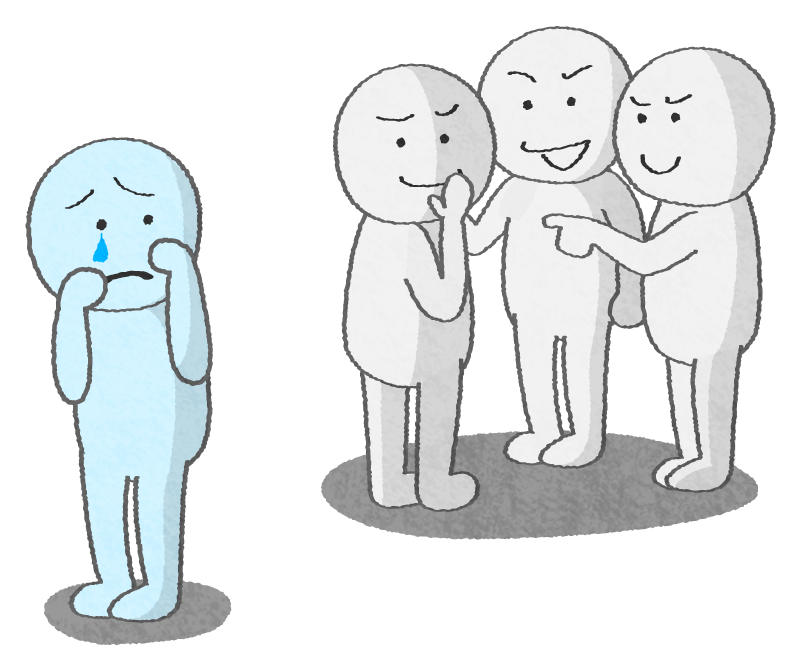 そ、それは…
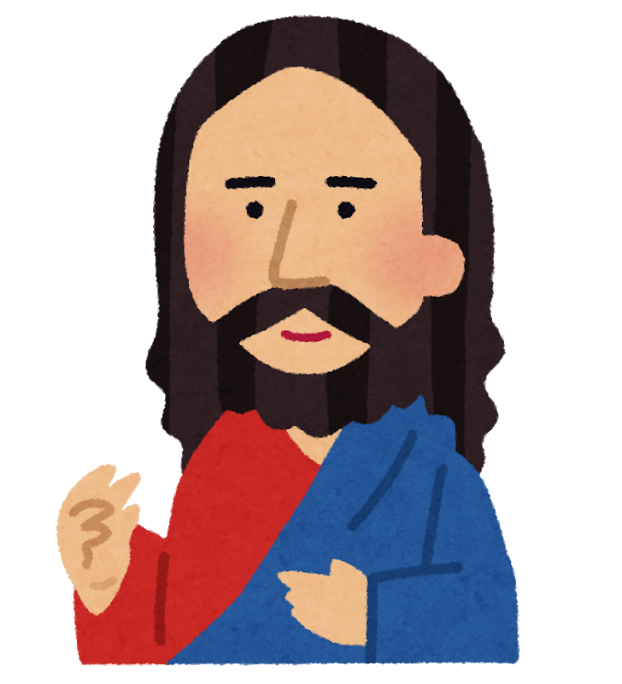 罪を
犯した女性
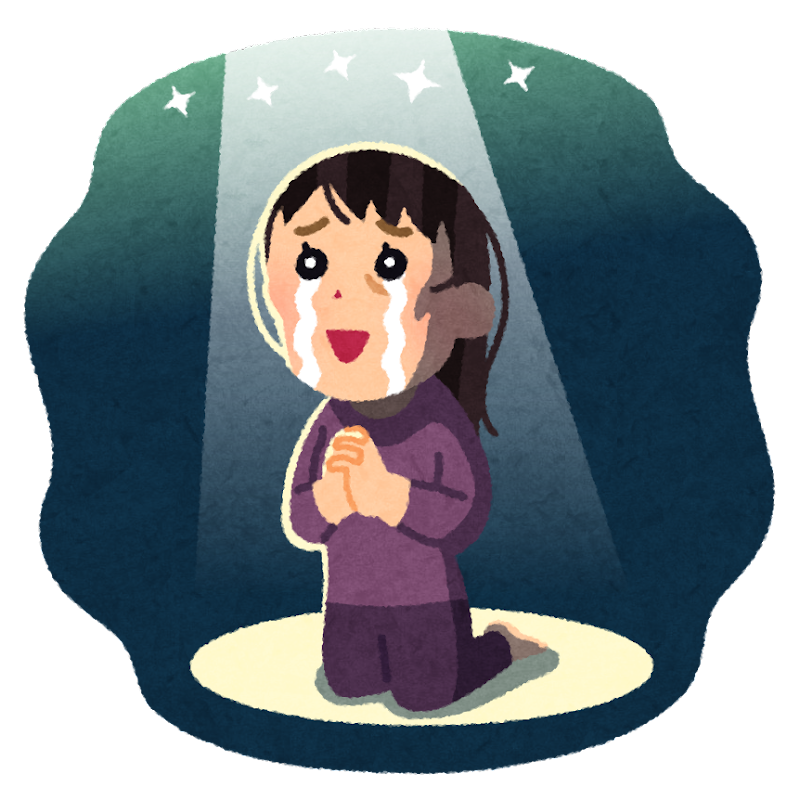 苦しんでいる人々を救って素敵。
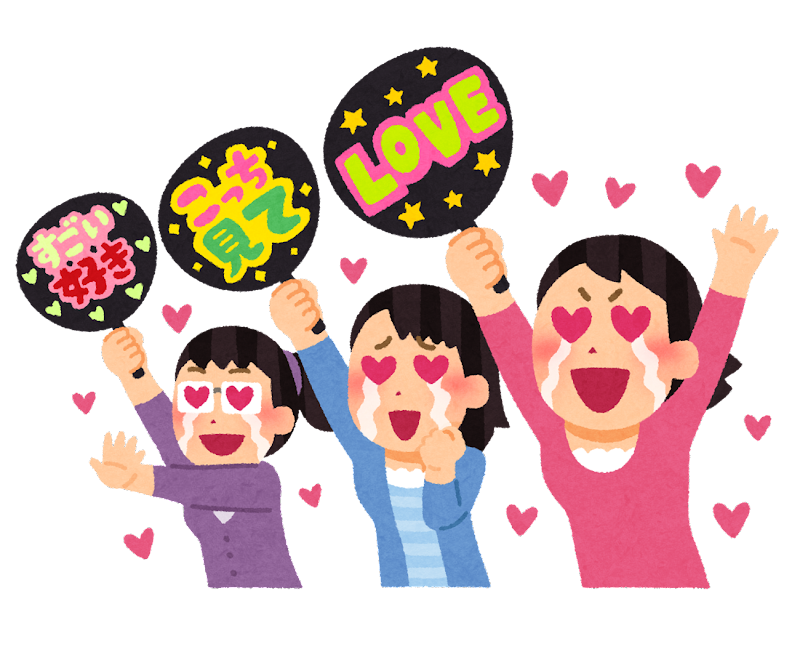 ユダヤの民衆
イエスを救世主（メシア、ギリシア語でキリスト）と信じ従うように
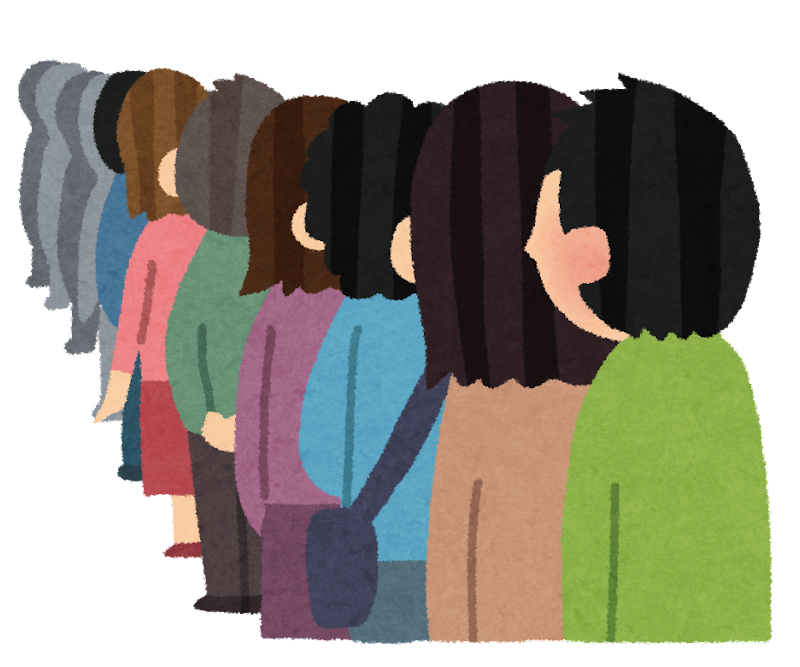 ローマ
パレスチナ
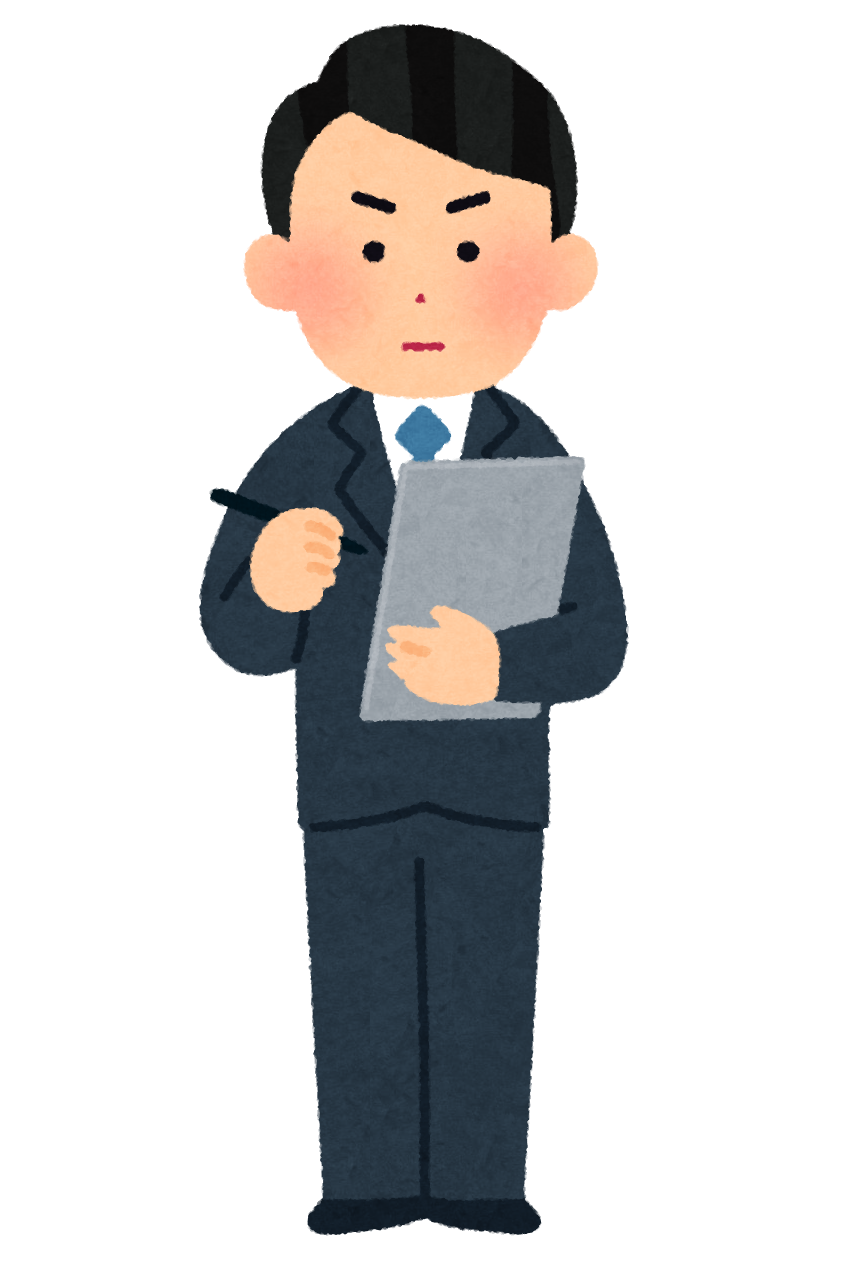 訴える
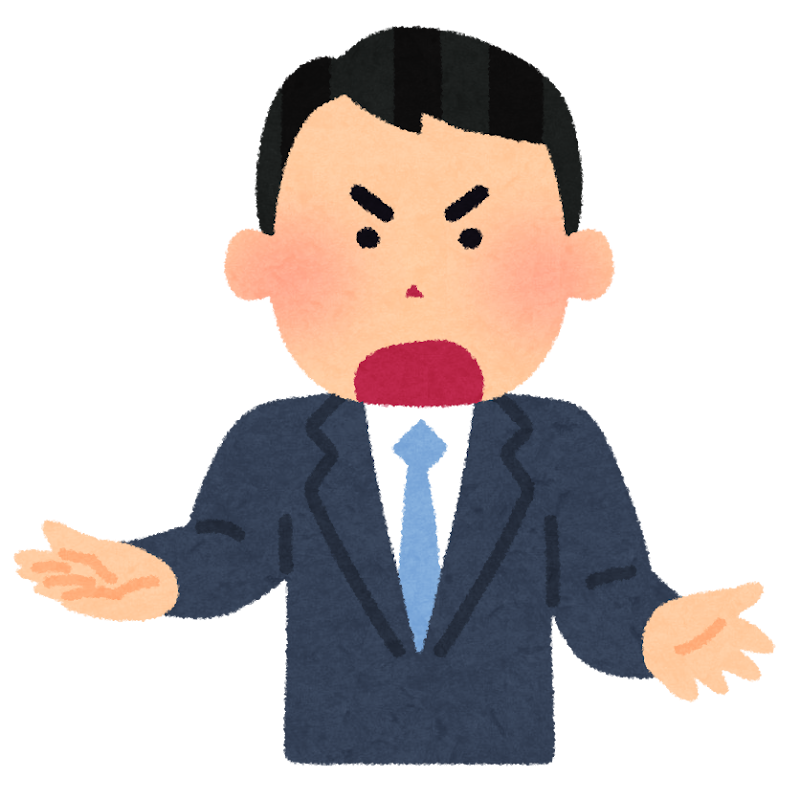 イエスは
反逆者です！
ローマ総督
ピラト
パリサイ派
反パリサイの教えに危機感
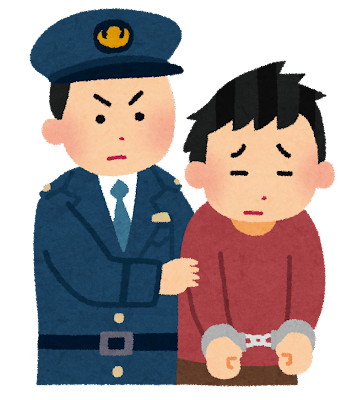 その後、
証拠が無く無罪宣告
イエスを逮捕
なぜユダヤ教徒の民衆はイエスの処刑を求めたのか？
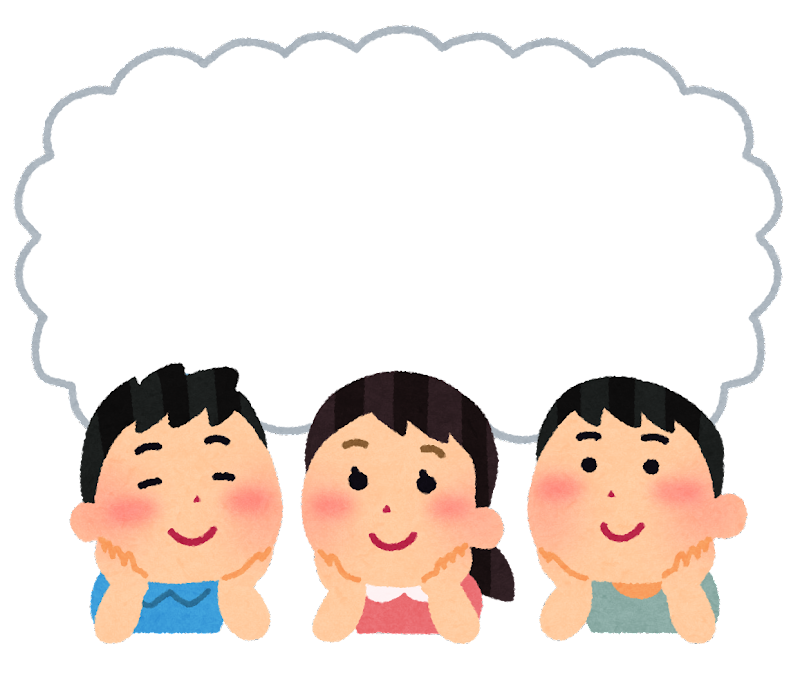 ローマ
イエス
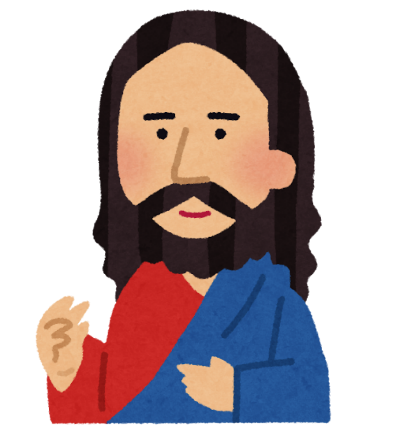 救世主
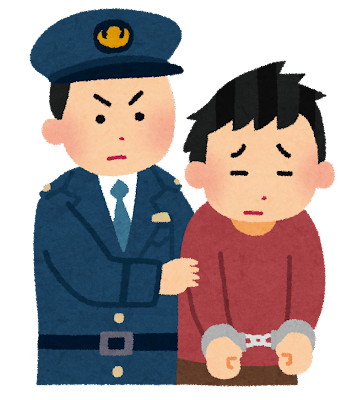 あっさり逮捕
ユダヤ教徒
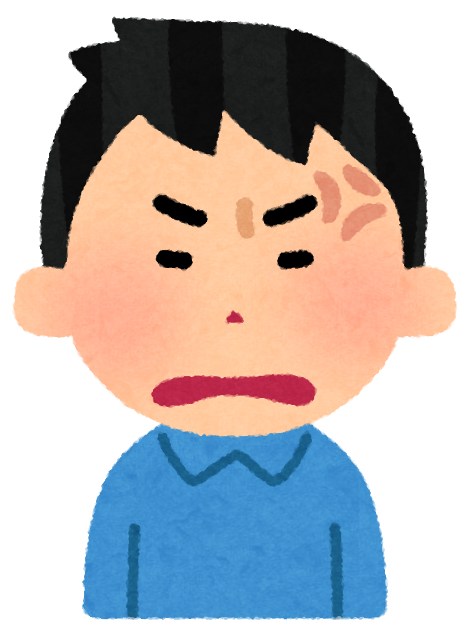 救世主だと
思ってたのに！
処刑しちまえ！
ローマの支配から救って
くれるはず♪
ユダヤ教徒
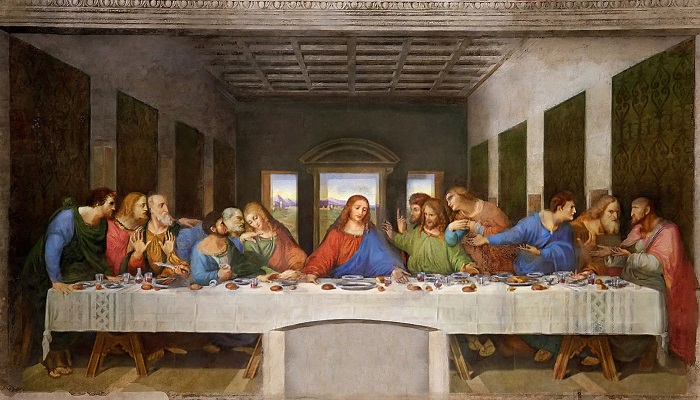 イエス
裏切り者のユダ
イエスは、
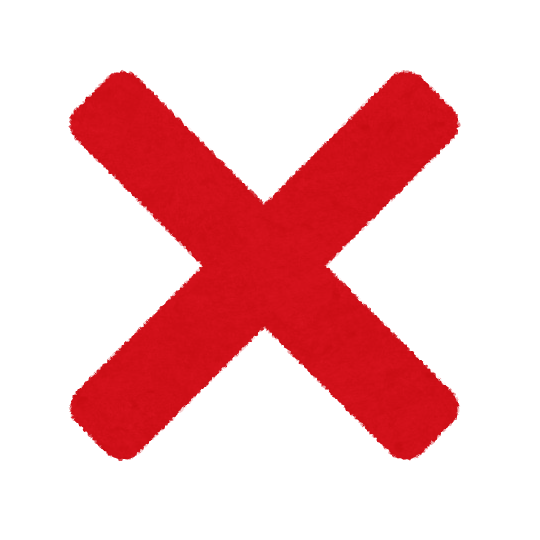 新しい宗教を始めた
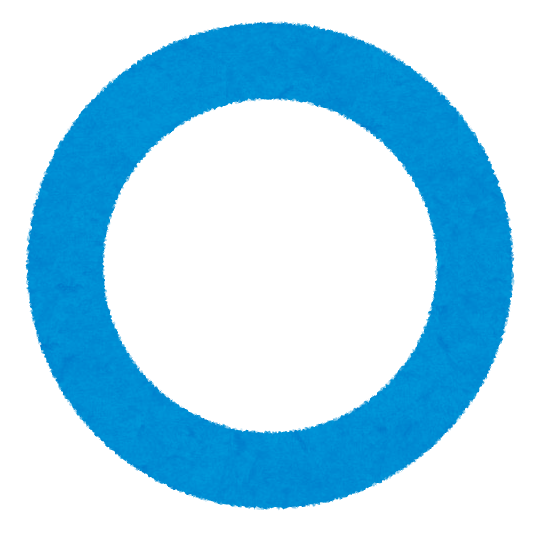 ユダヤ教を改革しようとした
ユダヤ教イエス派
・伝道はパレスチナの
　ユダヤ教徒に限定
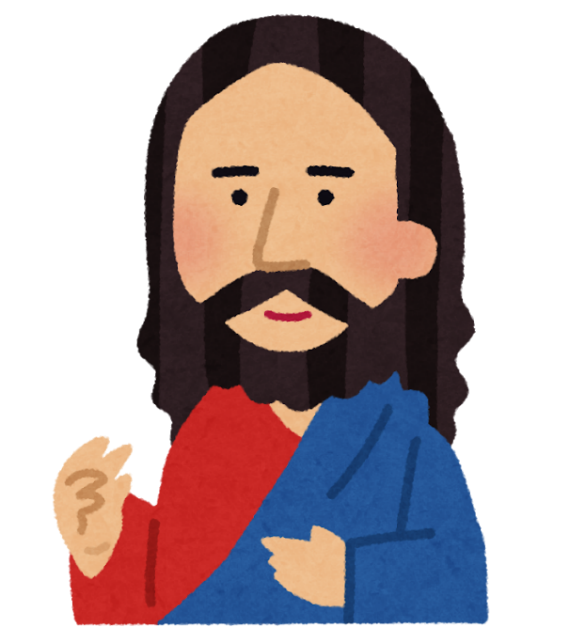 ユダヤ教に
正しい教えを
・イエス存命期は
　キリスト教は誕生せず
イエス
イエス処刑後…
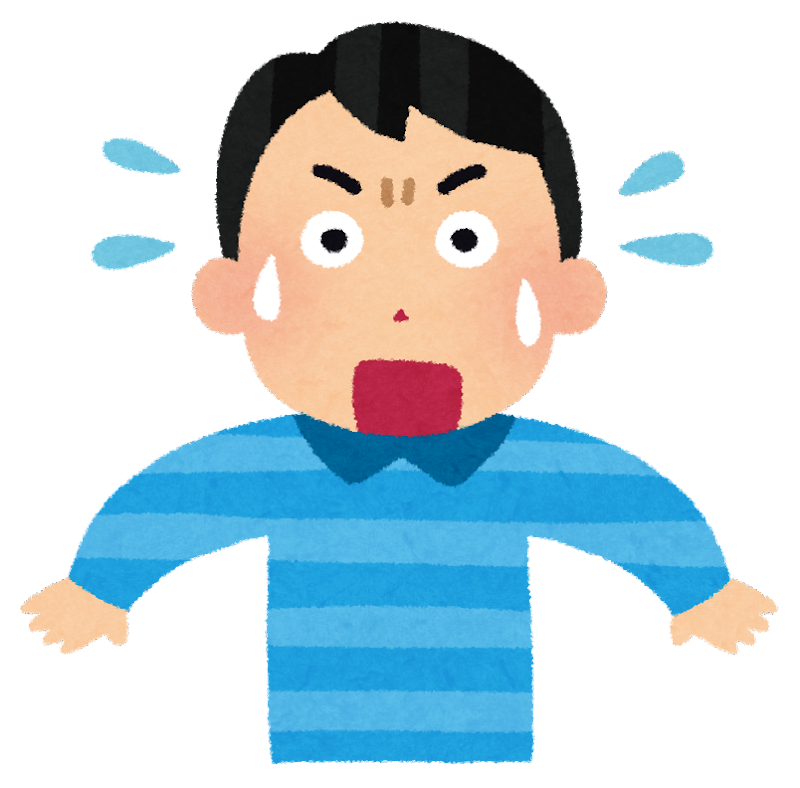 イエス様を見た！
十字架上の死は人間の罪を
あがなう行為である
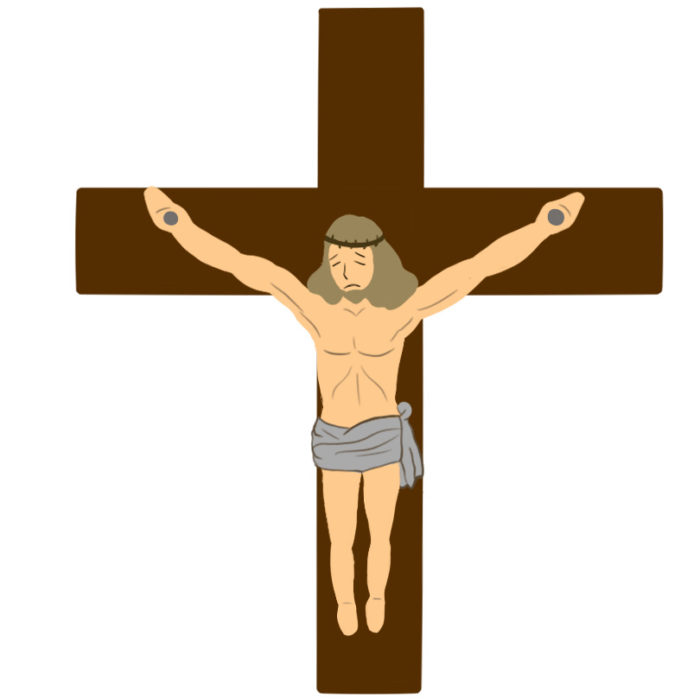 弟子
イエスは救世主メシア
（＝キリスト）である
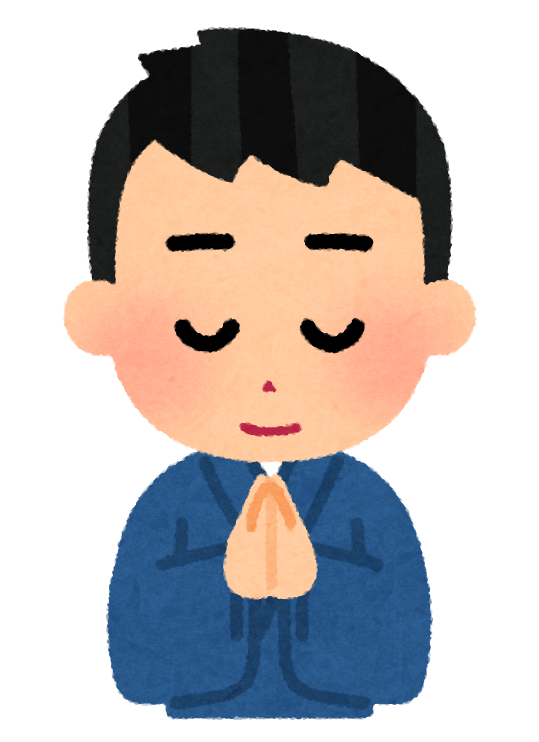 イエス様は復活された
イエス＝キリストを
信仰するキリスト教の誕生
弟子
キリスト教の誕生
キリスト教誕生時の状況
・ローマ帝国支配下のパレスチナ　←　ユダヤ教が確立
イエスの登場
・ヨハネがパリサイ派の形式的律法主義を批判　→　処刑
・イエスが引き継ぎ、教えを伝道：絶対愛、隣人愛、神の国
イエスの死
・反逆者としてローマ総督ピラトによって逮捕後、十字架の刑
キリスト教の誕生
・弟子たちがイエスの復活を信じ、救世主（キリスト）信仰
→　イエス＝キリストとしてキリスト教が誕生